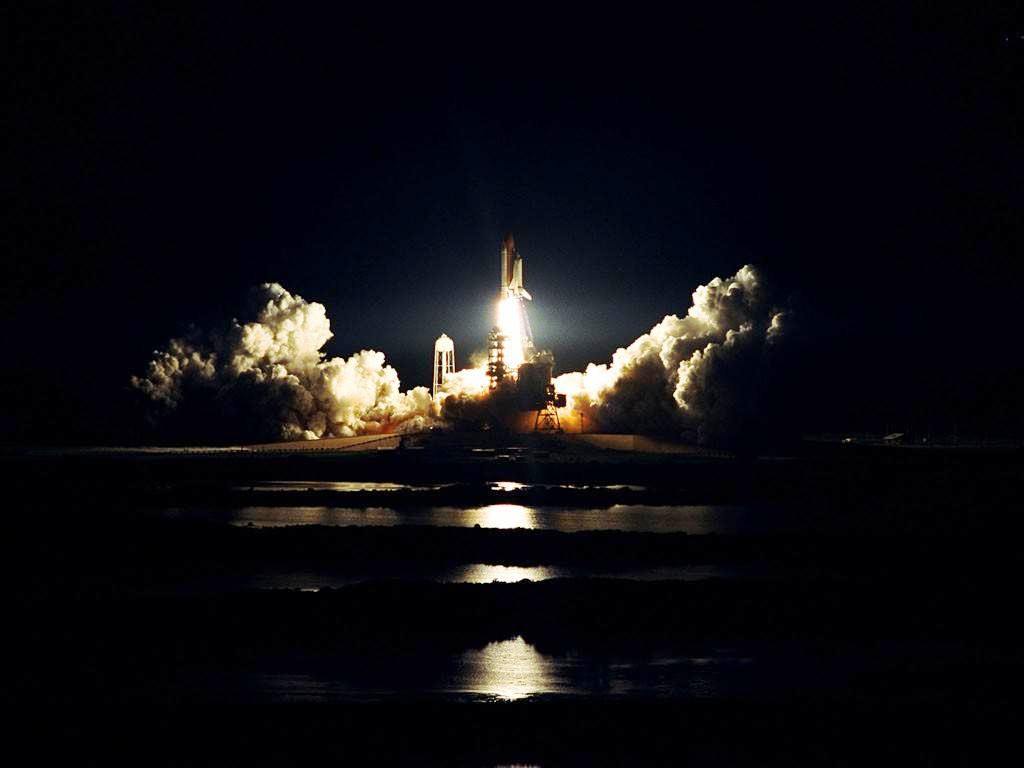 Дорога к звёздам
Классный час
Новокрещёнова Н.Г.
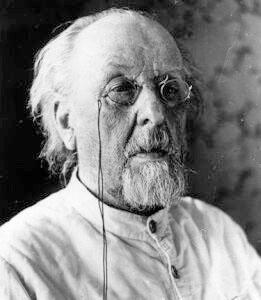 К.Э.Циолковский
С.П.Королёв
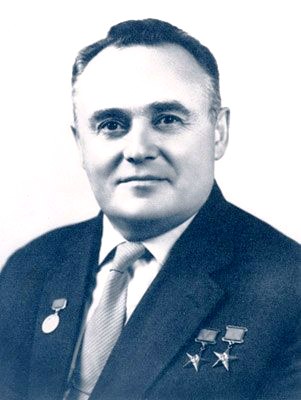 Первый космонавт Земли-Ю.А.Гагарин
Так космонавты видят Землю
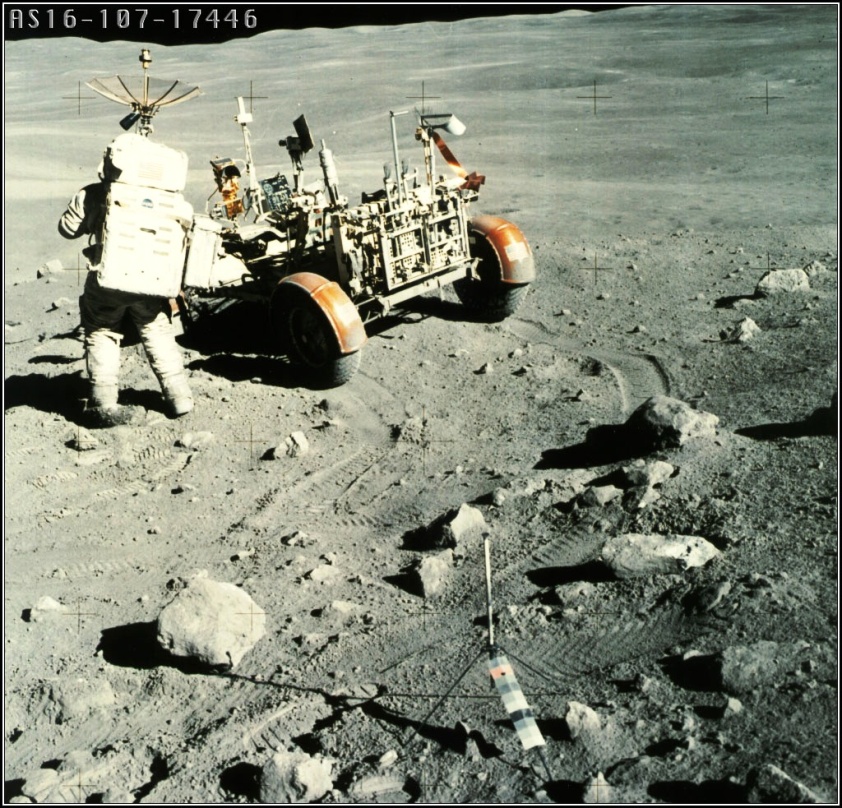 Лунный пейзаж
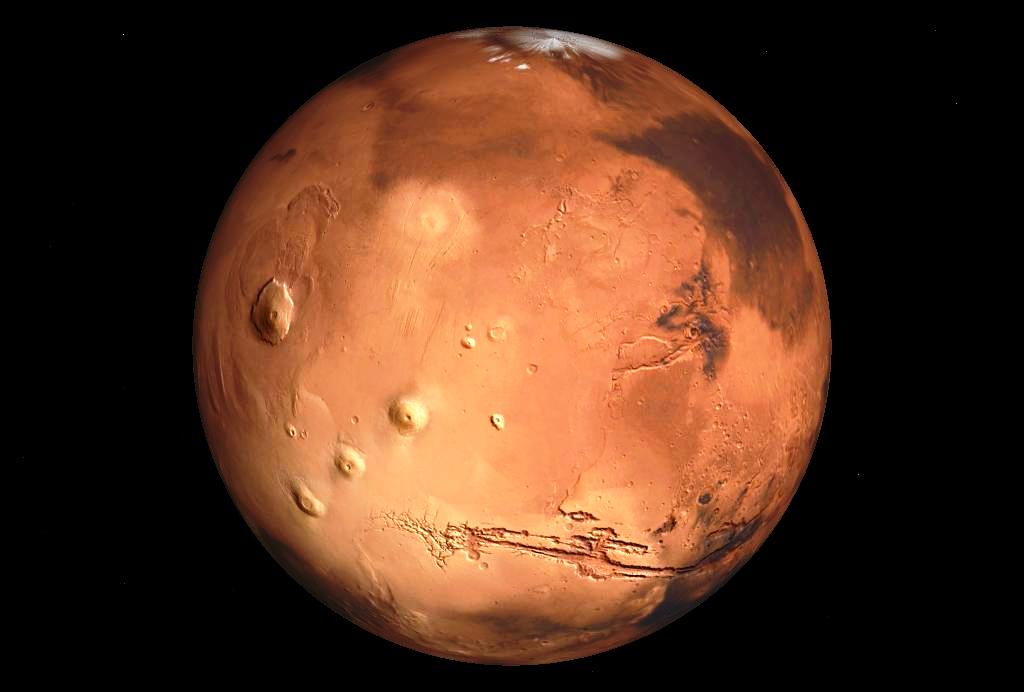 Венера
Марс
Изучаем ближние планеты
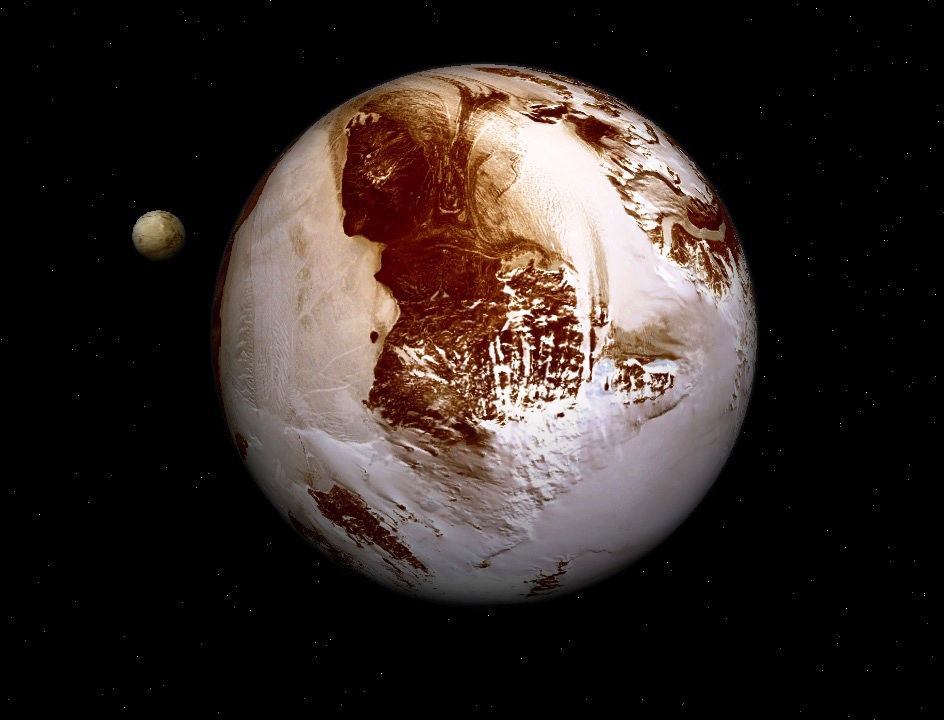 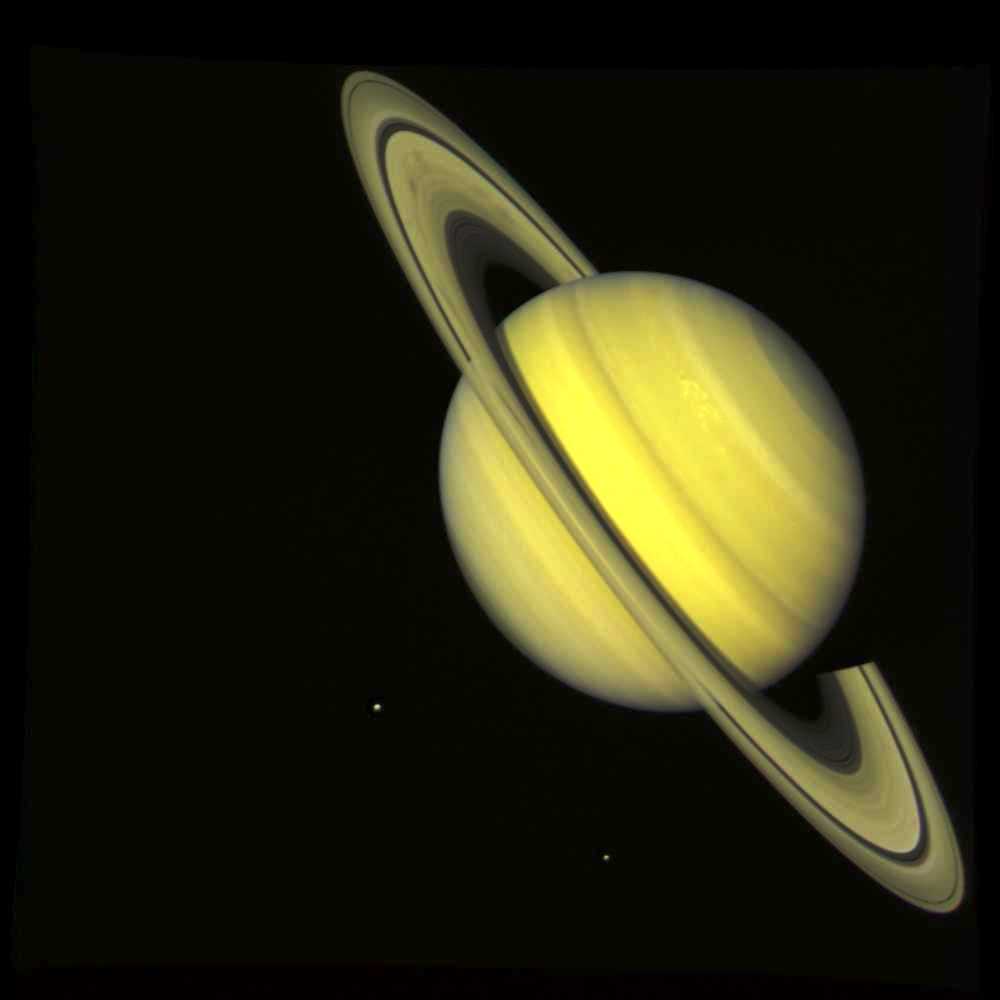 Плутон
Нептун
Сатурн
Нас ждут планеты дальние
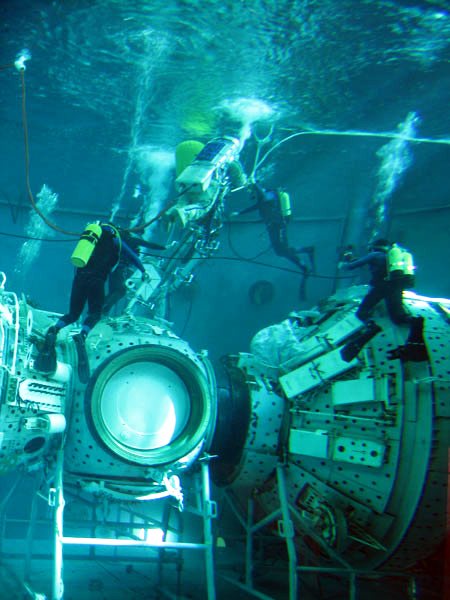 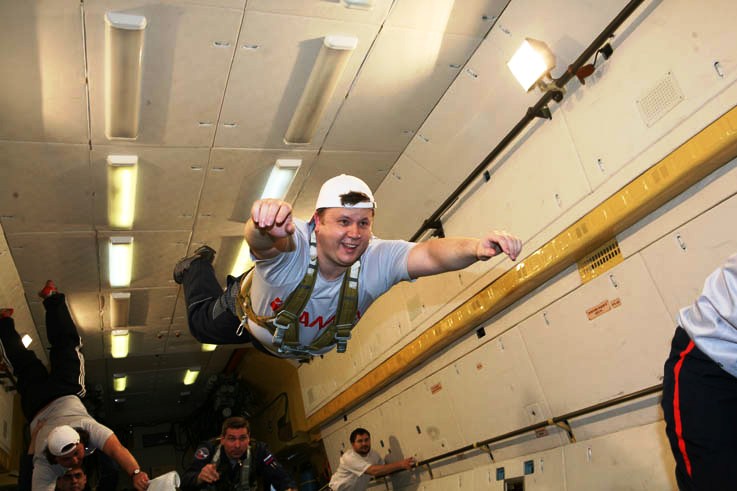 Серьёзная подготовка
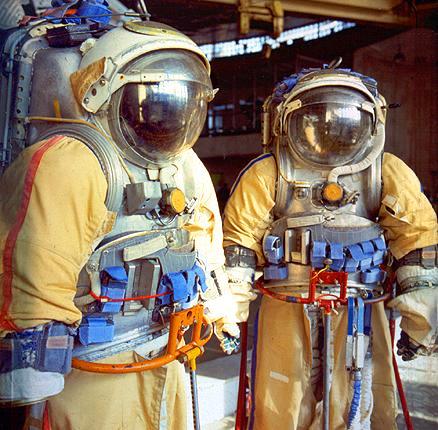 Космические костюмы
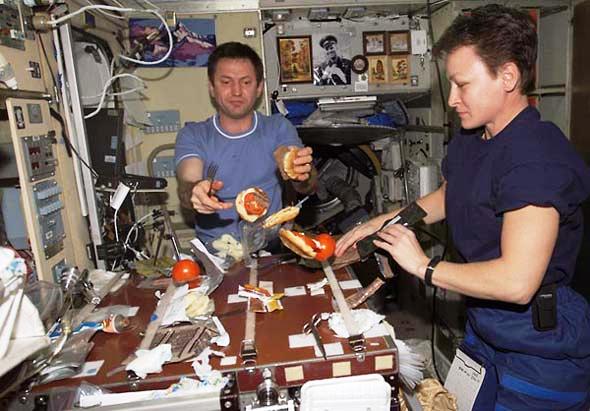 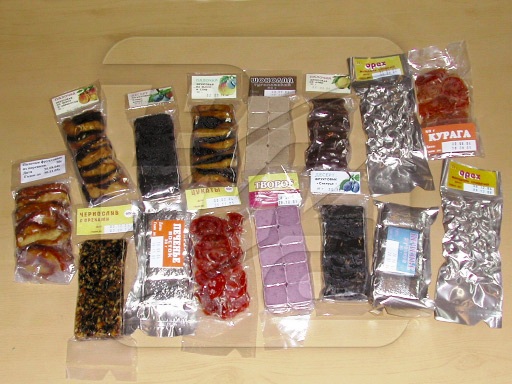 Космическая еда
К полёту готовы!
Как прекрасна наша планета!